Introductory Project
Outline
In this introductory project, we will:
Review pass-by-reference and pass-by-value
Describe remote logins
Give an introduction to Unix
Create a hello world program
Create a header file for an Array class
Discuss bug fixing
Introduce five other functions and three statistical functions
Other features of classes
Templates
Our testing environment
Safety first
This is RCH 108 and in case of an emergency:
There two room exits and four available building exits
Exit promptly and orderly if a fire alarm goes off
Emergency information posters are at both doors
The location of the first-aid kit is listed on the First Aid Emergency Procedures poster
A phone is in the back room 
Call 911 in an emergency
Fire extinguishers are locatedin the hallways towards thebuilding exits
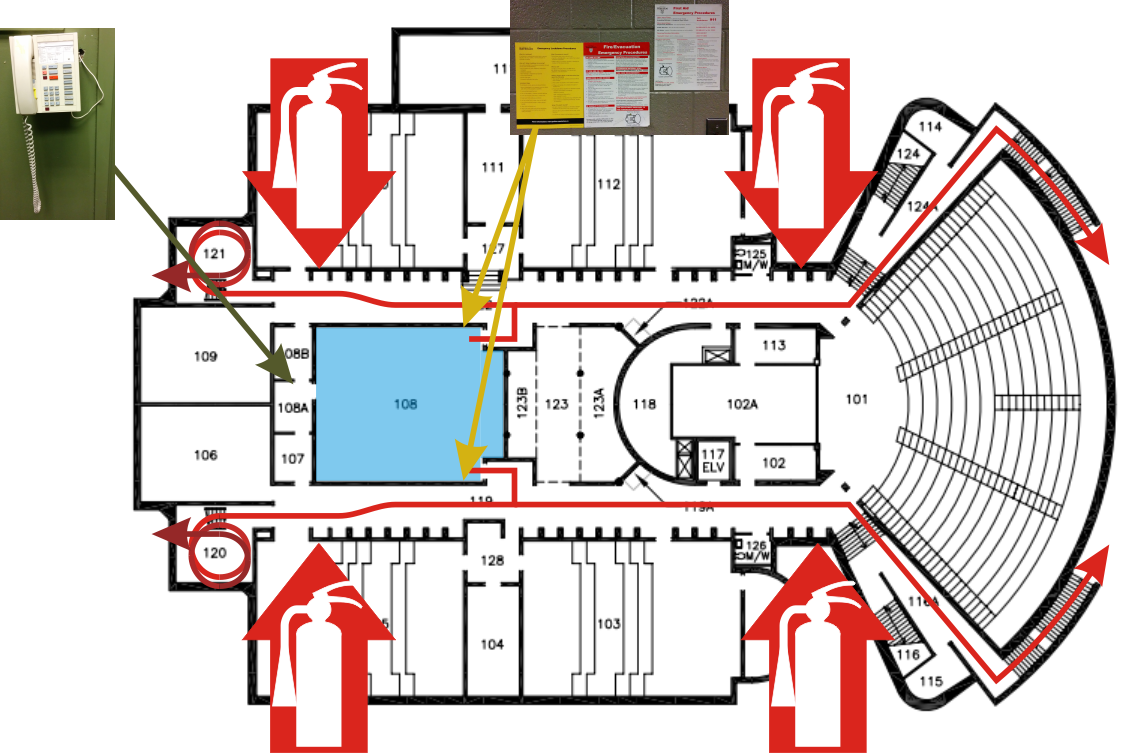 Project requirements
Project requirements include:
Submissions are individual
You can work together, but the authoring of code must be done alone
Projects 1, 2, 3, 4 are due at 22:00 (10:00 PM) on the Tuesday immediately following the laboratory corresponding with the project
Project 5 is due at midnight on the last day of class
Project submissions are through Learn
The Drop box is open for late submissions until 6:00 AM the next morning
All submissions are compiled and graded on ecelinux.uwaterloo.ca
Project details at ece.uwaterloo.ca/~dwharder/aads/Projects/
Outline
In this laboratory, we will:
Review pass-by-value versus pass-by-reference
Get you logged into ecelinux
Have you save, compile and execute a Hello World! program
We will introduce you to C++ in Visual Studio
The introduction will be through an Array class
We will implement and add additional functionality
We will create executable functions using this class
We will use this class in our testing framework
We will then copy this class to ecelinux and test it there
We will conclude with topics such as:
Recursion
Pass-by-value and pass-by-reference
Normally, when you pass an argument to a function, the parameter in the function is assigned the value of the argument, but the parameter is a different variable
Changes to the parameters of a function do not affect the arguments

#include <iostream>

void swap( int x, int y ) {
    int tmp = x;
    x = y;
    y = tmp;
}

int main() {
    int m = 5, n = 17;
    swap( m, n );
    std::cout << "m = " << m << " and n = " << n << std::endl;
    return 0;
}
Pass-by-value and pass-by-reference
If you want changes in  the functions to affect the original arguments, we must pass the arguments by reference:             
 

#include <iostream>

void swap( int &x, int &y ) {
    int tmp = x;
    x = y;
    y = tmp;
}

int main() {
    int m = 5, n = 17;
    swap( m, n );
    std::cout << "m = " << m << " and n = " << n << std::endl;
    return 0;
}
Pass-by-value and pass-by-reference
In object-oriented programming, a pass-by-value of an object must make a complete copy of the object
This may be prohibitively expensive
Passing an Array object by value makes a complete copy of the array and that copy is deleted when the function exits…
We will therefore often pass objects by reference
Problem:  objects passed by reference may be changed—what if we don’t want the function to change the object
Solution:  pass-by-constant-reference

	The notation for pass-by-constant-reference is:
void f( int const &x ) {
    // x refers to the argument, but you cannot change the value of x
    x = y;
    y = tmp;
}
We will discuss this later in relation to objects
Remote logins
You can log into a Unix machine by using a terminal program
Launch the Secure Shell Client (SSh)
All Nexus terminals have SSh installed under Internet Tools
Select the Quick Connect button
Set the Host Name to ecelinux.uwaterloo.ca
Set the User Name to youruWaterloo User ID (e.g., dwharder)
Select Connect and use your Nexus password
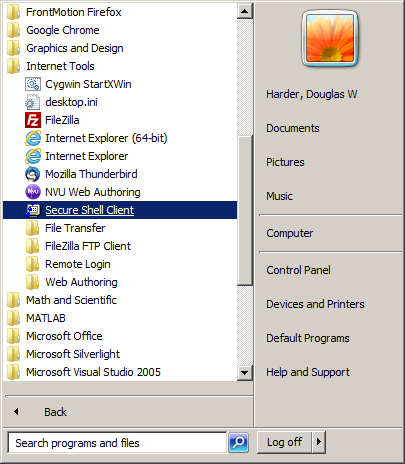 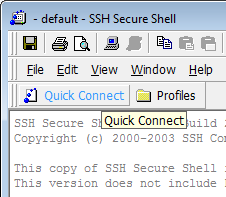 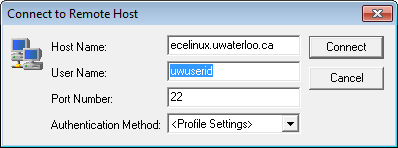 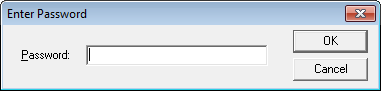 Remote logins
You have now established a remote shell user interface

	You can optionallyadd a profile to saveyour Host and Usernames under Profiles

	You will be randomlylogged onto one of	eceLinux1	eceLinux2	eceLinux3	etc.
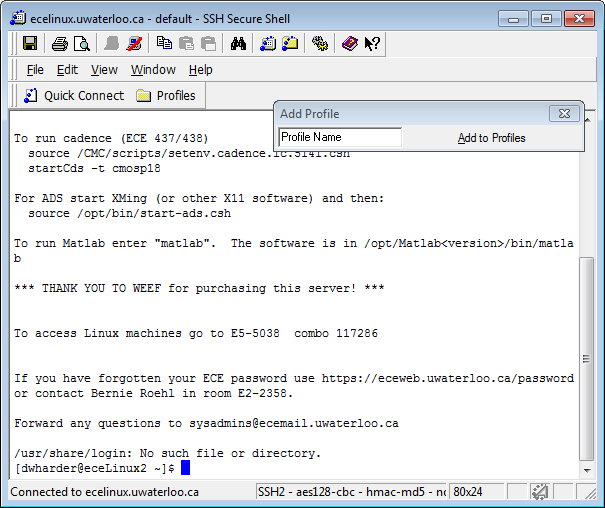 Remote logins
A shell passes commands to the host machine
You enter commands at the prompt ($)
The shell passes the commands to the host computer
There, the shell converts your commands into system calls
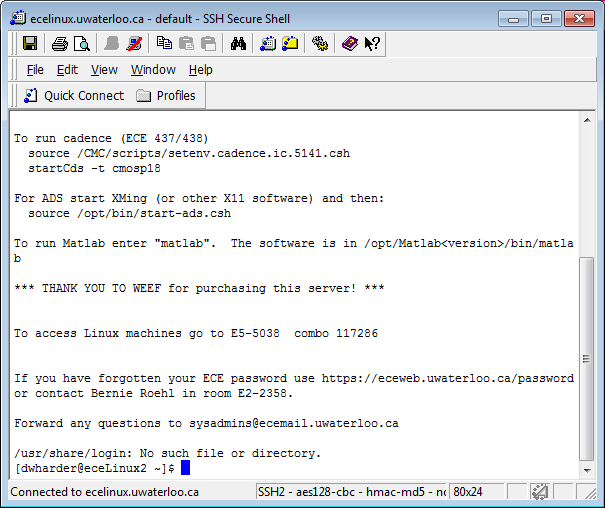 Remote logins
Aside:
If you have Linux at home, you can log in remotely through the shell:
		$ ssh dwharder@ecelinux.uwaterloo.ca
Remote logins
When you log onto ecelinux, the current (or working) directory you are viewing is your home directory, e.g.,
/home/dwharder

	Windows uses drives to differentiate between different storage devices, e.g., C:\Users\dwharder
Unix makes no such distinction
Drives are subdirectories of the /mnt directory
Introduction to Unix
We can ask for a listing of files and directories in the working directory:
	$ pwd
	/home/dwharder
	$ ls
	$
pwd	Print working directory
ls	List directory contents
Introduction to Unix
Let’s create a directory:
	$ mkdir ece250
	$ ls
	ece250
	$ cd ece250
	$ mkdir lab0
	$ cd lab0
	$ pwd
	/home/dwharder/ece250/lab0
cd	Change directory
Hello world!
The next step is to edit a file:
		$ nano hello.cpp
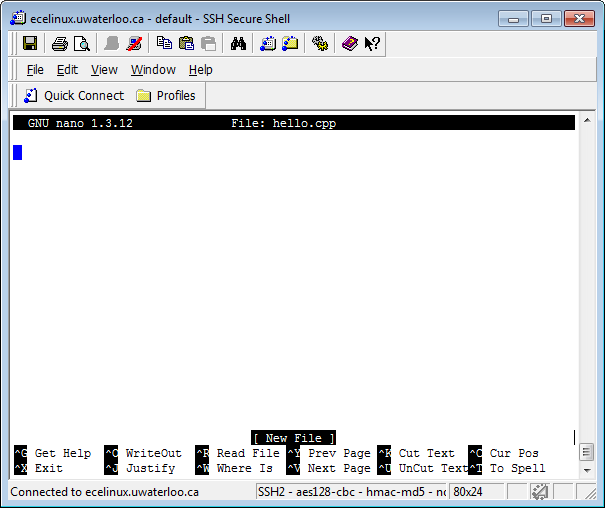 Hello world!
Many of the important commands are listed at the bottom
	Ctrl-g	Get help

	Ctrl-o	Write out
	Ctrl-r	Read a file
	Ctrl-x	Exit

	Ctrl-y	Previous page
	Ctrl-v	Next page

	Ctrl-k	Cut text
	Ctrl-u	Paste text

	Ctrl-c	Cursor position
	Ctrl-j	Justify
	Ctrl-w	Search
	Ctrl-t	Spell checker
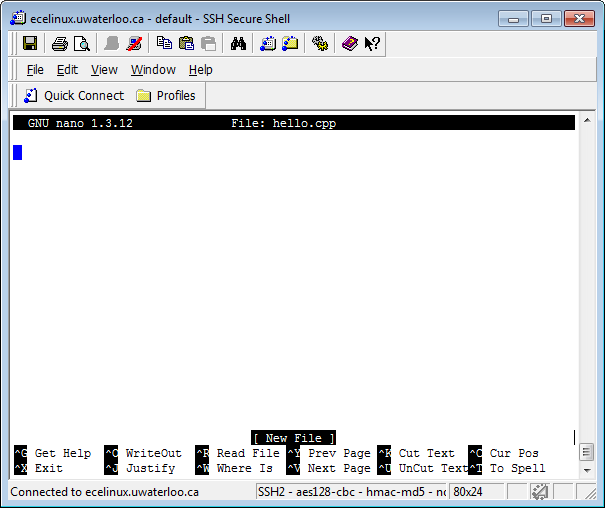 Hello world!
If you are familiar with vi or emacs, you can use:
		$ vi hello.cpp
		$ emacs hello.cpp

Do not use these if you are not familiar…
To quit vi, use		:q!
To quit emacs, use	Ctrl-x Ctrl-c
Hello world!
In your editor of choice, enter the text
#include <iostream>
using namespace std;

int main() {
    cout << "Hello world!" << endl;

    return 0;
}

	To cut-and-paste, you must first use Ctrl-c in Windows and then use Edit→Paste in the SSh window

	Next, save the file (Ctrl-o) and exit (Ctrl-x)
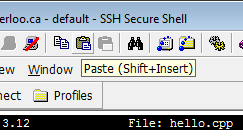 Hello world!
At the shell, we can list the contents of the working directory:
		$ ls
		hello.cpp
		
	We now want g++ to compile the source code into an executable file or program
		$ g++ hello.cpp
		$ ls
		a.out    hello.cpp
		
	Let us now execute the command
		$ ./a.out
		Hello world!
a.out	Assembler output
Creating a project
We will now leave Unix and go back to Windows Visual Studio

	First, launch Visual Studio and create a new project
Select a General project type
Use the Empty Project installed template
Use Lab0 as the project name
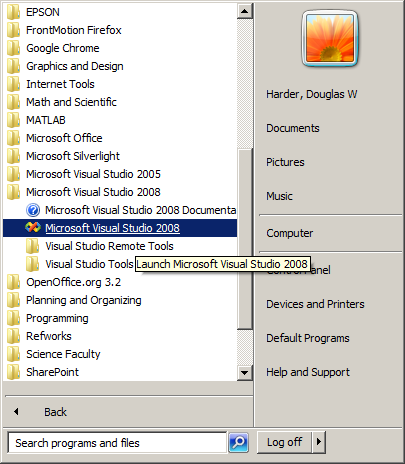 Adding a header file
This creates a project with locations for header, resource, and source files
We’ll use the first and third

	First, let’s create a new header file:
Right-click on the Header Files folder
Select Add→New Item…
This brings up the Add New Item dialog
Select the Header file (.h)template, enter the name      Array.hand select Add
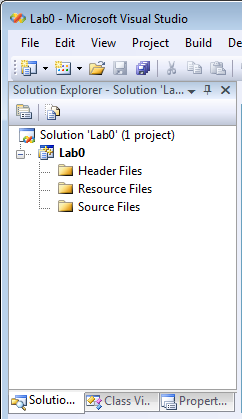 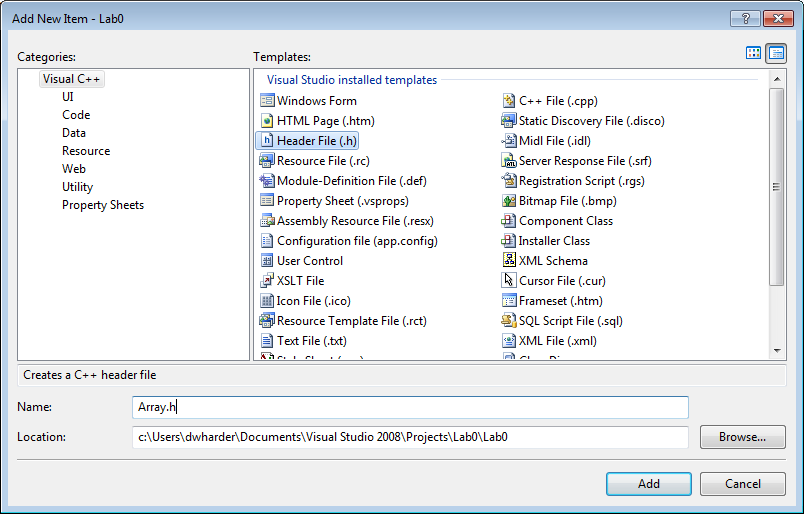 Creating the header file
We will fill the array class:
#ifndef ARRAY_H
#define ARRAY_H

class Array {
    private:
        int array_capacity;
        int *internal_array;
        int array_size;

    public:
        Array( int );
        int size() const;
        void append( int );
};

// member function definitions go here...

#endif
The capacity is the number of things the
container can hold, while the size is the
number of objects the container is holding
Creating the header file
The member function definitions follow:

Array::Array( int n ):
array_capacity( n ),
internal_array( new int[array_capacity] ),
array_size( 0 ) {
    // does nothing
}

int Array::size() const {
    return array_size;
}

void Array::append( int obj ) {
    // currently, entries 0, ..., array_size - 1 are occupied
    internal_array[array_size] = obj;
    ++array_size;
}
Creating an executable file
You can now save the header file
We want to execute a program, but the header file only contains the description of the array class—it doesn’t do anything

	We have to create a .cpp file with a main function
Right-click on the Source Files folder
Select Add→New Item…
Select the C++ file (.cpp)template, name it main.cpp,and select Add
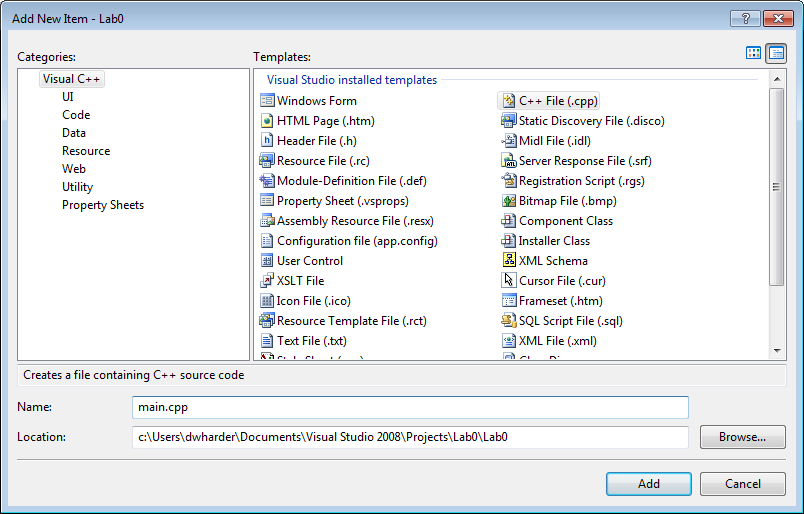 Creating an executable file
We create an executable that adds entries into an array:
#include <iostream>
#include "Array.h"

int main() {
	// Create an array of size 10
	Array info( 10 );

	std::cout << "The size of the array is " << info.size() << std::endl;
	info.append( 42 );
	info.append( 91 );
	std::cout << "The size of the array is now " << info.size() << std::endl;

	return 0;
}
Creating an executable file
We must now:
Save all the files:
		File→Save All     or     Shift-Ctrl-s or 
Attempt to build the solution:
		Build→Build Solution      or      F7 or 

Note:  if the Build Solution icon does not appear in your toolbar, select
		View→Toolbars→Build
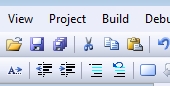 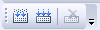 Creating an executable file
The compiler will now attempt to build a solution and the output appears in the lower output panel
For a successful build, the output will be something like:
1>------ Build started: Project: Lab0, Configuration: Debug Win32 ------
1>Compiling...
1>main.cpp
1>Linking...
1>LINK : C:\Users\dwharder\Documents\Visual Studio 2008\Projects\Lab0\Debug\Lab0.exe not found  1>Embedding manifest...
1>Build log was saved at "file://c:\Users\dwharder\Documents\Visual Studio 2008\Projects\Lab0\
1>Lab0 - 0 error(s), 0 warning(s)
========== Build: 1 succeeded, 0 failed, 0 up-to-date, 0 skipped ==========
= Build: 1 succeeded, 0 failed, 0 up-to-date, 0 skipped =
Creating an executable file
The compiler will now attempt to build a solution and the output appears in the lower output panel
For an unsuccessful build, the compiler will try to tell you something about the error
1>------ Build started: Project: Lab0, Configuration: Debug Win32 ------
1>Compiling...
1>main.cpp
1>c:\users\dwharder\documents\visual studio 2008\projects\lab0\lab0\main.cpp(8) : error C2065: 1>c:\users\dwharder\documents\visual studio 2008\projects\lab0\lab0\main.cpp(8) : error C2146: 1>c:\users\dwharder\documents\visual studio 2008\projects\lab0\lab0\main.cpp(8) : error C3861: 1>c:\users\dwharder\documents\visual studio 2008\projects\lab0\lab0\main.cpp(10) : error C2065 1>c:\users\dwharder\documents\visual studio 2008\projects\lab0\lab0\main.cpp(10) : error C2228 1>        type is ''unknown-type''
1>c:\users\dwharder\documents\visual studio 2008\projects\lab0\lab0\main.cpp(11) : error C2065 1>c:\users\dwharder\documents\visual studio 2008\projects\lab0\lab0\main.cpp(11) : error C2228 1>        type is ''unknown-type''
1>c:\users\dwharder\documents\visual studio 2008\projects\lab0\lab0\main.cpp(12) : error C2065 1>c:\users\dwharder\documents\visual studio 2008\projects\lab0\lab0\main.cpp(12) : error C2228
1>        type is ''unknown-type''
1>c:\users\dwharder\documents\visual studio 2008\projects\lab0\lab0\main.cpp(13) : error C2065
1>c:\users\dwharder\documents\visual studio 2008\projects\lab0\lab0\main.cpp(13) : error C2228
1>        type is ''unknown-type''
1>Build log was saved at "file://c:\Users\dwharder\Documents\Visual Studio 2008\Projects\Lab0\
1>Lab0 - 11 error(s), 0 warning(s)
========== Build: 0 succeeded, 1 failed, 0 up-to-date, 0 skipped ==========
= Build: 0 succeeded, 1 failed, 0 up-to-date, 0 skipped =
Creating an executable file
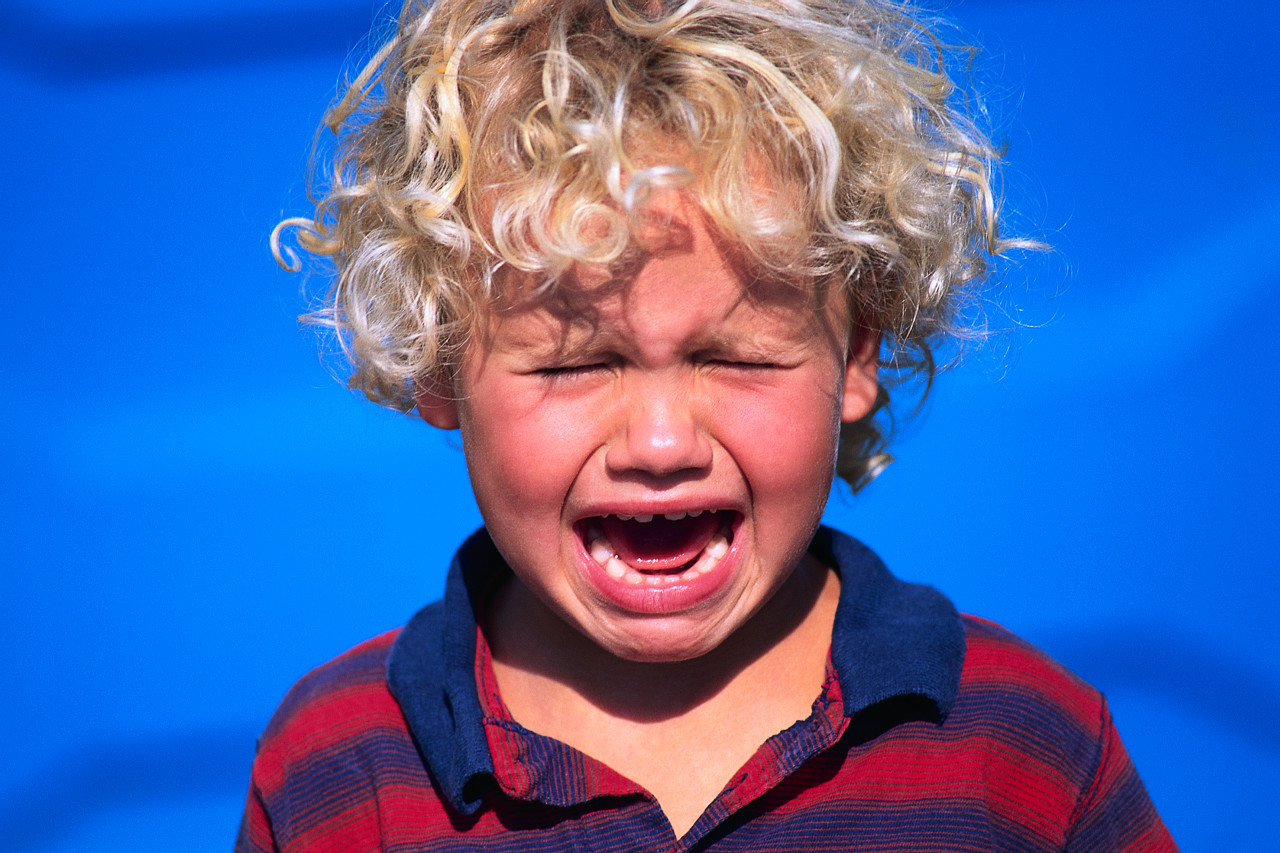 One option...
http://gyropsychology.com/blog/managing-temper-tantrums/
Creating an executable file
…or you start reading the first line of the errors:
1>c:\users\dwhr...projects\lab0\lab0\main.cpp(8) : error C2065: 'Arry' : undeclared identifier





	It tells you:
The file name	main.cpp
The line number	8
The problem:	'Arry' is not declared

	If you double-click on the error, it highlights line 8 in the file main.cpp
main.cpp(8) : error C2065: 'Arry' : undeclared identifier
Creating an executable file
The compiler does not immediately stop when it finds an error
It attempts to continue, perhaps giving further information
In others, the first error causes subsequent errors
In this case, fixing the first error corrects all the remaining errors
Creating an executable file
We now want to execute the program
Select Debug→Start Debugging      or      F5    or 

A black window appears and disappears 
We need to get it to pause before exiting

At the end of your main function, add:
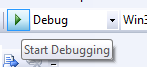 system( "pause" );

    return 0;
}
Creating an executable file
Now we see:










	The system( "pause" ) generates the
			Press any key to continue . . .
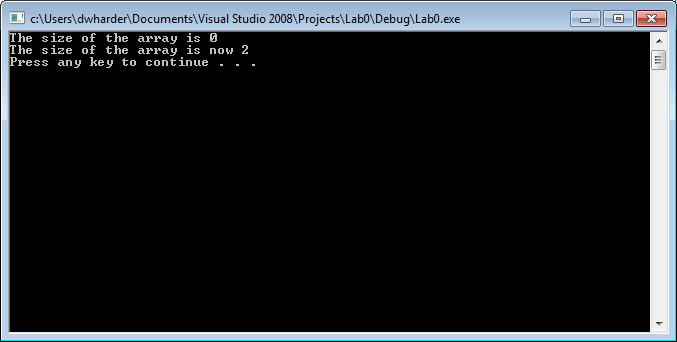 Default values of parameters
Currently, explicitly pass the capacity of the array
Array info( 10 );

What happens if the user attempts to call
Array info;

Currently, this causes a compilation error:
1>c:\users\dwharder\documents\visual studio 2008\projects\lab0\    lab0\main.cpp(8) : error C2512:
'Array' : no appropriate default constructor available

			This says, there is no constructor that takes no arguments
Default values of parameters
We have two options:
Consider this a user error—the user failed to provide an array capacity
Declare a default value for the parameter

	To specify the default value, we do so in the class definition:

class Array {
    private:
        int array_capacity;
        int *internal_array;
        int array_size;

    public:
        Array( int = 10 );
        int size() const;
        void append( int );
};
Correcting a possible error
What do we do if the user does:
Array info( 0 );
Array info( -5 );

It makes sense that the capacity should be at least 1:
Array::Array( int n ):
array_capacity( std::max( 1, n ) ),
internal_array( new int[array_capacity] ),
array_size( 0 ) {
    // does nothing
}

We must now also include a library with std::max
	#include <algorithm>
Correcting another possible error
Consider:
void Array::append( int obj ) {
    // currently, entries 0, ..., array_size - 1 are occupied
    internal_array[array_size] = obj;
    ++array_size;
}

	and the function
int main() {
    Array info( 10 );

    for ( int i = 0; i < 20; ++i ) {
        info.append( i );
    }

    std::cout << "The size is " << info.size() << std::endl;
}
Correcting another possible error
Neither C nor C++ care if you go outside the bounds of your array
Suppose you allocate an array of 10 ints (40 bytes)
	int *ptr = new int[10];

Suppose ptr is now assigned 0x0039af78
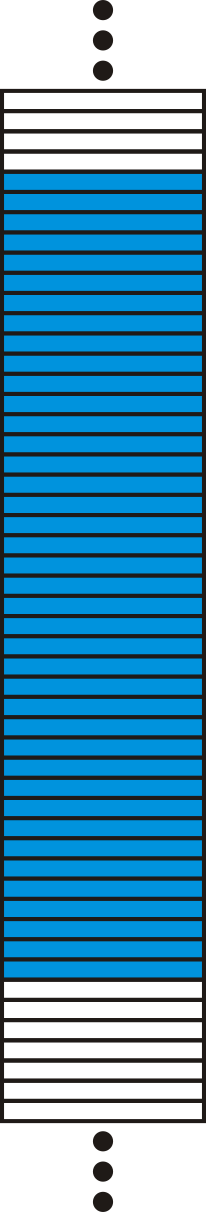 0x0039af78
Correcting another possible error
Suppose you access ptr[5]
0x0039af78 + 5 × 4 = 0x0039af8c is calculated
Whatever is there is accessed

	Suppose you access ptr[10]
0x0039af78 + 10 × 4 = 0x0039afa0
Whatever is there is accessed

	Unfortunately, this may be allocated to something else
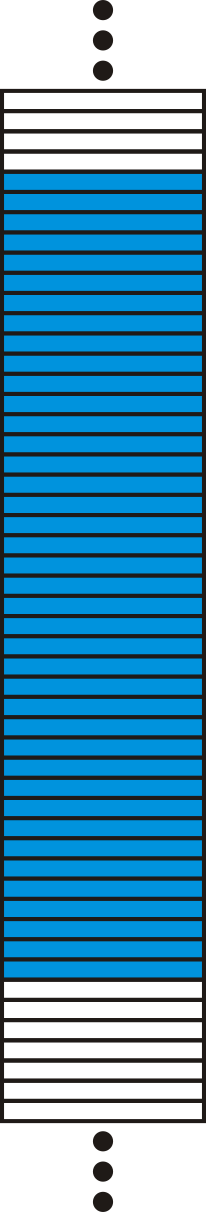 0x0039af78
0x0039af8c
0x0039afa0
Correcting another possible error
What do we do if we append to an array that is full?
We could ignore the append
We could change the return value to bool which signals whether or not an append was successful
We could throw an exception

	We will use the second solution
In a future function, we will use exceptions
Correcting another possible error
It is necessary to update the return value in both the class definition and the member function definition

class Array {
    // ...
        bool append( int );
    // ...
};

bool Array::append( int obj ) {
    if ( array_size == array_capacity ) {
        return false;
    }

    // currently, entries 0, ..., array_size - 1 are occupied
    internal_array[array_size] = obj;
    ++array_size;
    return true;
}
Updating the class
Let’s add some more functionality:
A function that returns the capacity
Two Boolean-valued functions determining if the array is empty or full

	To do this, we must:
Add three member function declarations to the class definition
Add three member functions definitions below the class
Updating the class
The member function declarations in the class definition could be:
	int capacity() const;
	bool empty() const;
	bool full() const;
	void clear();

	The first three member functions return queries based on the current state of the array object—nothing is changed
Thus, we declare these as const or read-only
If we accidently try to change a member variable, the compiler will issue an error
Updating the class
In the class definition, we should separate the accessors from the mutators
class Array {
    private:
        int array_capacity;
        int *internal_array;
        int array_size;
    public:
        Array( int = 10 );

        // Accessors
        int size() const;
        int capacity() const;
        bool empty() const;
        bool full() const;

        // Mutators
        void append( int );
        void clear();
};
bool empty() const
For the first Boolean-valued function, we could try:
bool Array::empty() const {
    if ( array_size == 0 ) {
        return true;
    } else {
        return false;
    }
}

	Note, however, that == is a Boolean-valued operator
It returns either true or false
Why not just return the value generated by ==?
bool empty() const
A better implementation is:
bool Array::empty() const {
    return ( array_size == 0 );
}

	Note:  the parentheses are not necessary—they give clarity
	return is a statement, not a function!
bool empty() const
Another solution:
		return ( size() == 0 );
If you accidently use size() = 0, the compiler will signal an error
You can’t assign to the return value of a function!

	Some programmers prefer:
	return ( 0 == array_size );
If they accidently use 0 = array_size, the compiler will signal an error
You can’t assign a value to a number!
If you accidently use array_size = 0, it assigns array_size the value of zero and then returns 0
void clear()
The last empties the array object:
	void clear();

	In this case, the function is not declared const
It will change the object

	It will simply set the size member variable to zero
It does not have to zero out the array—as new objects arrive, they will replace what currently exists in the array
void clear()
Question:
What error do you get if you have
		void clear();
	in the class definition, but
		void Array::clear() const {
		    // ...
		}
	in the member function definition?
void clear()
Answers:
In the first case, the member function definition does not match any ofthe member function declarations in the class definition:
	'void Array::clear(void) const' : overloaded member	function not found in 'Array'

The error message in g++ is actually more helpful:
	Array.h:36: error: prototype for'void Array::clear() const'	does not match any in class 'Array'
	Array.h:17: error: candidate is: void Array::clear()
void clear()
Question:
What error do you get if you have const in both?
		void clear() const ;
	
		void Array::clear() const {
		    // ...
		}
void clear()
Answers:
The signatures match up, but now you are trying to assign to a member variable in a read-only function:
	l-value specifies const object

Again, the error message in g++ is actually more helpful:
	Array.h:37: error: assignment of data-member 	'Array::array_size' in read-only structure
The term read-only is synonymous with the
concept of const in C++

Incidentally, Stroustrup wanted to use the keyword readonly in the first version of C++
void clear()
Question:
What happens if you call a non-read-only member function from within a read-only (const) member function?

		bool Array::empty() const {
		    clear();
               return ( size() == 0 );
		}
void clear()
Answers:
The error message in g++ is
	Array.h: In member function 'bool Array::empty() const':
   Array.h:178: error: passing 'const Array' as 'this‘
   argument of 'void Array::clear()' discards qualifiers


You cannot call a non-read-only member function from a read-only (const) member function
Updating the class
Implement these functions…
Four statistical functions
Finally, let us add four statistical functions:
	int sum() const;
	double average() const;
		double variance() const;
		double std_dev() const;

	These will return formulas where the sample standard deviation is the square root of the variance
Four statistical functions
Some provisos:
The sum of an empty list is 0
The sample average is not defined if the size is zero
The sample variance and standard deviations are not defined if the size is zero or one

	In both cases, we must notify the user
Four statistical functions
Let’s declare a class
class exception {
    // empty class
};

class underflow : public exception {
    // empty class
};

	We can throw an instance of this exception:
double Array::average() const {
    if ( empty() ) {
        throw underflow();
    }

    // find the average
}
Four statistical functions
The class underflow is defined in the file Exception.h found at
	     http://ece.uwaterloo.ca/~dwharder/aads/Projects/src/

	Copy this file into the same directory as your Array.h file and then include this header file into your project in Visual Studio

	At the top of the Array.h file, include the line:
	     #include "Exception.h"
Four statistical functions
The use of empty() is also better than
int Array::min() const {
    if ( 0 == array_size ) {
        throw underflow();
    }

    // find the minimum entry
}
	Someone reading this must have to try to figure out the significance of the Boolean check…
Four statistical functions
A function calling average() can try to catch the thrown exception:
double av;
Array info( 10 );

try {
    av= info.average();
} catch ( underflow excpt ) {
    // the array 'info' is empty--use a default value
    av = 0.0;
}
Four statistical functions
In implementing these functions:
Use sum() in average()
Use average() in variance()
Use variance() in std_dev()
Four statistical functions
Why can’t we use the following implementation?

    double Array::average() const {
        if ( empty() ) {
                throw underflow();
        }

        // The average is the sum of the entries divided by the size
        return sum()/size();
    }
Four statistical functions
Answer:  the division operator sees two integers

    double Array::average() const {
        if ( empty() ) {
                throw underflow();
        }

        // The average is the sum of the entries divided by the size
        return sum()/size();
    }
It will use integer division before converting the result into a double
Four statistical functions
Solution: tell the complier you want to convert each to a double

    double Array::average() const {
        if ( empty() ) {
                throw underflow();
        }

        // The average is the sum of the entries divided by the size
        return static_cast<double>( sum() ) /
                   static_cast<double>( size() );
    }
Now the compiler will use double-precision floating-point division
Four statistical functions
Why can’t we use the following implementation?

	double Array::variance() const {
	    if ( size() <= 1 ) {
	        throw underflow();
	    } 

	    double av = average();

	    double ssdiff = 0.0;

	    for ( int i = 0; i < size(); ++i ) {
	        ssdiff += (internal_array[i] - av)^2;
	    }

	    return ssdiff/(size() - 1);
	}
Four statistical functions
Answer:  ^ is the binary exclusive-or (xor) operator

	double Array::variance() const {
	    if ( size() <= 1 ) {
	        throw underflow();
	    } 

	    double av = average();

	    double ssdiff = 0.0;

	    for ( int i = 0; i < size(); ++i ) {
	        ssdiff += (internal_array[i] - av)^2;
	    }

	    return ssdiff/(size() - 1);
	}
Four statistical functions
Solution: explicitly perform the squaring

	double Array::variance() const {
	    if ( size() <= 1 ) {
	        throw underflow();
	    } 

	    double av = average();

	    double ssdiff = 0.0;

	    for ( int i = 0; i < size(); ++i ) {
	        ssdiff += (internal_array[i] - av)*(internal_array[i] - av);
	    }

	    return ssdiff/(size() - 1);
	}
Four statistical functions
Note: the compiler knows that ssdiff is of type double

	double Array::variance() const {
	    if ( size() <= 1 ) {
	        throw underflow();
	    } 

	    double av = average();

	    double ssdiff = 0.0;

	    for ( int i = 0; i < size(); ++i ) {
	        ssdiff += (internal_array[i] - av)*(internal_array[i] - av);
	    }

	    return ssdiff/(size() - 1);
	}
the compiler calculates size() - 1 and converts the result to a double
Four statistical functions
In calculating the standard deviation, we must now include the
cmath library
			#include <cmath>

The square root function is within the std namespace

As we have already written a function to calculate the variance, we 
should simply call this function
It already throws an exception if the size is less than two
Updating main()
Now, update your main() function to print the results of some of the other functions
First, add a few more integers and then print the output of some of the other functions that we have just written
Memory deallocation
One issue we haven’t addressed is memory deallocation
The constructor made an explicit request to the operating system for some memory using the new operator
The new operator returns the address of the first location allocated
The operating system will keep that memory allocated until that same address is returned using the delete command
Memory deallocation
What happens here?
void f() {
    Array a( 100 );
    // do nothing else...
}

int main() {
    for ( int i = 0; i < 10000; ++i ) {
        f();
    }

    return 0;
}
This is said to form a memory leak
Memory deallocation
When a local variable goes out of scope, the memory allocated for it on the call stack gets reused
Unfortunately, in the constructor, a call to the new operator was made
That memory has not been deallocated
We need to also deallocate that additional memory when the object goes out of scope
Memory deallocation
To perform this clean-up, C++ uses a member function called the destructor:
class Array {
    private:
        // private member variables and private member functions

    public:
        Array( int = 10 );
        ~Array();
Memory deallocation
The implementation deletes the contents of the array:
// Constructor
Array::Array( int n ):
array_capacity( std::max( 1, n )  ),
internal_array( new int[array_capacity] ),
array_size( 0 ) {
    // does nothing
}

// Destructor
//  - deallocate the memory for the array
Array::~Array() {
    delete [] internal_array;
}
Memory deallocation
Note:
If the memory was allocated with
		Class *ptr = new Class( args... );
	you must call
			delete ptr;

If the memory was allocated with
		Class *ptr = new Class[ARRAY_SIZE];
	you must call
			delete [] ptr;
Accessing an entry
So, we’re storing objects in an array—but we can’t get at them
We’ve added 20 things into an array; how do we access the 15th?

	It might be reasonable to write some sort of ‘at’ function:
int Array::at( int n ) const {
    if ( n < 0 || n >= size() ) {
        throw out_of_range();
    }

    return internal_array[n];
}
Accessing an entry
Thus, our code might look something like:
for ( int i = 0; i < info.size(); ++i ) {
    cout << info.at( i ) << " " << endl;
}

	This works…but wouldn’t it be nice if you could do the following?
for ( int i = 0; i < info.size(); ++i ) {
    cout << info[i] << " " << endl;
}

	Problem:  indexing only works on C++ arrays, and info is an instance of the Array class
Operator overloading
Solution:  let the compiler know what to do if you call info[15]
int Array::operator[]( int n ) const {
        return internal_array[n];
    }

	Now, if the user ever calls info[i], it will call the above function with the argument i
Essentially, info[i] is identical to info.operator[]( i )
Think of operator[] as the name of a function that happens to be called if the user ever calls info[i]
Further functionality
Now we’re going to go more into the gory details of C++
Swapping two instances of the Array class
		Array a( 3 ), b( 5 );
		b.append( 52 );
		// now swap 'a' and 'b' so that 'a' is of size 5		// and holds the entry 52, and
		// 'b' is empty and size 3
Creating a copy of an instance of the Array class
		Array a( 5 );		a.append( 35 );		a.append( 42 );		Array b( a );  // make b a copy of 'a'
Assigning an instance of the Array class to a variable already storing
		Array a( 5 );		a.append( 35 );		Array b( 7 );		b.append( 42 );
		a = b;  // 'a' is now of size 7 containing 42 while the array		        // of size 5 with 35 is gone
Swapping two instances
Suppose we want to swap the contents of two variables storing instances of our Array class
We want to swap all of the member variables
We can use the std::swap function

void Array::swap( Array &other ) {
    std::swap( array_capacity, other.array_capacity );
    std::swap( internal_array, other.internal_array );
    std::swap( array_size,     other.array_size );
}

Note that we must use pass-by-reference:  we want to swap the argument that is being passed with this object
Swapping two instances
Now we can call:
	Array a( 3 ), b( 5 );
	a.append( 54 );
	a.append( 25 );
	a.append( 37 );
	b.append( 92 );
	b.append( 82 );
	a.swap( b );
Making a copy
Recall that for swap, we used pass-by-reference
What happens if we pass an object by value?
Answer:  by default, a new instance is created and its member variables are assigned the member variables of the argument
This may be okay for a complex number class, but does it work with the Array class?

	What happens here?
void f( Array second ) {
    // do something
}
int main() {
    Array first( 5 );
    first.append( 13 );
    first.append( 17 );
    first.append( 39 );
    first.append( 666 );

    f( first );

    return 0;
}
Making a copy
Having executed the first five statements, this is our state:
int main() {
    Array first( 6 );
    first.append(  13 );
    first.append(  17 );
    first.append(  39 );
    first.append( 666 );

    f( first );

    cout << first[0];

    return 0;
}
Making a copy
Calling f, a new Array is allocated on the stack and all member variables are copied over—including the array
int main() {
    Array first( 6 );
    first.append(  13 );
    first.append(  17 );
    first.append(  39 );
    first.append( 666 );

    f( first );

    cout << first[0];

    return 0;
}
void f( Array second ) {
    // do something
}
Making a copy
When f returns, the destructor is called on the instance second
This deallocates the memory of the array
int main() {
    Array first( 6 );
    first.append(  13 );
    first.append(  17 );
    first.append(  39 );
    first.append( 666 );

    f( first );

    cout << first[0];

    return 0;
}
void f( Array second ) {
    // do something
}
Making a copy
Now first is referring still to memory that has been deallocated!
int main() {
    Array first( 6 );
    first.append(  13 );
    first.append(  17 );
    first.append(  39 );
    first.append( 666 );

    f( first );

    cout << first[0];

    return 0;
}
void f( Array second ) {
    // do something
}
Making a copy
When the values of the member variables are all simply copied over, this is said to be a shallow copy
Making a copy
What we require is that the copy allocates memory for a new array and copies over the values
This is called a deep copy
Making a copy
We then need to copy over the values from the first array
Now, when the function exits, the object second is destroyed and its copy of the array is deleted
The array allocated to first is unaffected
Making a copy
The copy constructor must create a new array and copy over all the values
The default copy constructor (a shallow copy) is identical to

Array::Array( Array const &other ):
array_capacity( other.array_capacity ),
internal_array( other.internal_array ),
array_size( other.array_size ) {
    // empty
}
Making a copy
Instead, we require a deep copy
We must allocate memory for an array and copy the values over


Array::Array( Array const &other ):
array_capacity( other.array_capacity ),
internal_array( new int[array_capacity] ),
array_size( other.array_size ) {
    // copy over the values from one array to the other
    for ( int i = 0; i < size(); ++i ) {
        internal_array[i] = other.internal_array[i];
    }
}
Pass by value
When an instance of a class is passed-by-value, if a copy constructor is declared, it will be called 
Example:

int init( Array data, ... ) {
    // 'data' is passed-by-value and, because a
    // copy constructor is declared, it will be
    // initialized with the first argument of init(...)
    // passed as the argument to the copy constructor

    // Append 42 to the copy
    data.append( 42 );

    return 0;
    // Just before the function returns,
    //     the destructor is called on 'data'
}
Pass by reference
With pass-by-reference, no copy is made
Example:

int init( Array &data, ... ) {
    // Here, the parameter 'data' refers to the original
    // first argument passed to the init(...) function



    // Append 42 to the original argument
    data.append( 42 );

    return 0;
    // No destructor is called on 'data'
    //     the original continues to exist
}
Pass by constant reference
With pass-by-constant-reference, no copy is made but also, thefunction init(…) can only call accessors of the Array class
Example:

int init( Array const &data, ... ) {
    // Here, the parameter 'data' refers to the original
    // first argument passed to the init(...) function



    // We can call data.size(), data.sum(), data.average(), etc.,
    // but we cannot call data.append(…) or data.clear()

    return 0;
    // No destructor is called on 'data'
    //     the original continues to exist
}
Assigning an object
What happens if we execute the following?






	We must:
Delete the memory allocated to a
Create a copy of b

	This can be done with:
Array &Array::operator=( Array rhs ) {
    swap( rhs );
    return *this;
}
Array a( 3 );a.append( 35 );
Array b( 5 );b.append( 42 );
a = b;
Assigning an object
What happens here is really slick:
Array a( 3 );a.append( 35 );
a.append( 75 );
Array b( 5 );b.append( 42 );
a = b;
Array &Array::operator=( Array rhs ) {
    swap( rhs );
    return *this;
}
Assigning an object
When operator= is called on a, b is the argument
The copy constructor is called and b is passed by value as rhs
Array a( 3 );a.append( 35 );
a.append( 75 );
Array b( 5 );b.append( 42 );
a = b;
Array &Array::operator=( Array rhs ) {
    swap( rhs );
    return *this;
}
Assigning an object
Next, we swap the member variables of a and rhs
Array a( 3 );a.append( 35 );
a.append( 75 );
Array b( 5 );b.append( 42 );
a = b;
Array &Array::operator=( Array rhs ) {
    swap( rhs );
    return *this;
}
Assigning an object
Now, when operator= exits, the object rhs is destroyed
Array a( 3 );a.append( 35 );
a.append( 75 );
Array b( 5 );b.append( 42 );
a = b;
Array &Array::operator=( Array rhs ) {
    swap( rhs );
    return *this;
}
Assigning an object
a is now a deep copy of b and the old memory is cleaned up
Array a( 3 );a.append( 35 );
a.append( 75 );
Array b( 5 );b.append( 42 );
a = b;
Array &Array::operator=( Array rhs ) {
    swap( rhs );
    return *this;
}
Printing an array
What happens if we try to print an instance of an Array class?
	Array a( 5 );	a.append( 35 );	a.append( 42 );
	std::cout << a << std::endl;

	This will result in a compile-time error—how do you print an array?

	We can, however, define a function that says how to print an array
We must declare this function to be a friend of our class
This function must then describe how to print the array
Printing an array
We must declare the function to be a friend
class Array {
    // private and public member functions and variables

    // A friend to print the array
    friend std::ostream &operator<<( std::ostream &, Array const & );
};
Printing an array
That function must now print the object…
std::ostream &operator<<( std::ostream &out, Array const &para ) {
    if ( para.empty() ) {
        out << "-";
    } else {
       out << para.internal_array[0];
    }

    for ( int i = 1; i < para.size(); ++i ) {
        out << " " << para.internal_array[i];
    }

    for ( int i = para.size(); i < para.capacity(); ++i ) {
        out << " -";
    }

    return out;
}
Here, we print out those items that were appended
and for everything else (up to the capacity), we
print a hyphen
Update
It’s 5:30, you’ve just finished your implementation of Array
Your boss walks up and says “I need an array of doubles, now!”
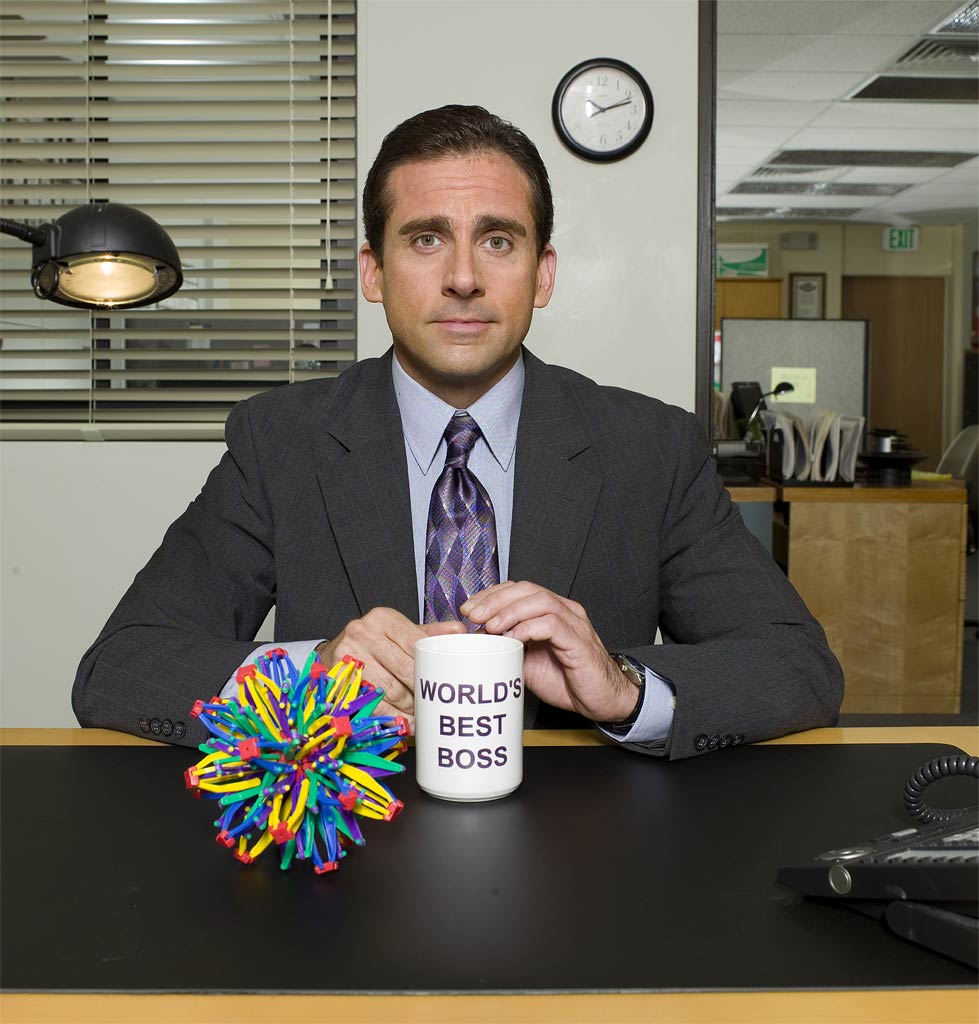 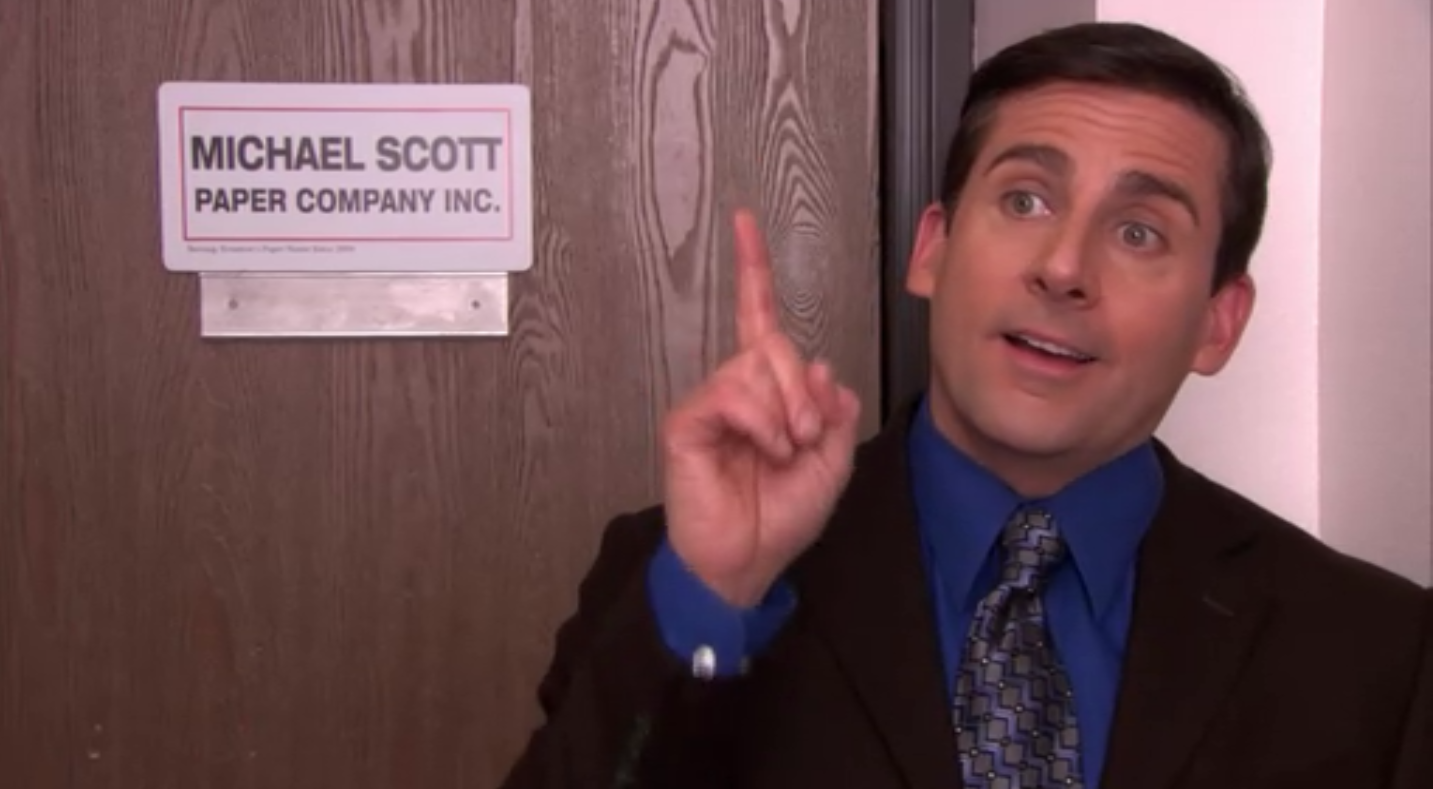 The Office (U.S. TV series), NBC Universal Television
Update
Your first thought:
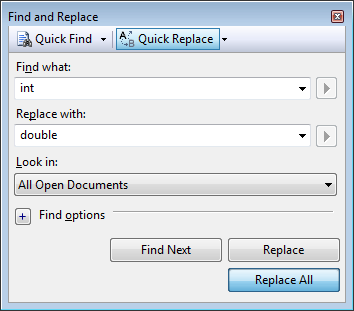 Update
Then you realize this might not be a good idea…
	// A friend to prdouble the array
 friend std::ostream &operator<<( std::ostream &, Array const & );

	double Array::size() const {
	    return array_size;
	}

	double Array::variance() const {
	    if ( size() <= 1 ) {
	        throw underflow();
	    } 

	    double av = average();

	    double ssdiff = 0;

	    for ( double i = 0; i < size(); ++i ) {
	        ssdiff += (internal_array[i] - av)*(internal_array[i] - av);
	    }

	    return ssdiff/(size() - 1);
	}
Templates
Instead of using an array of int, let’s just define an arbitrary symbol
int Array::size() const {
    return array_size;
}

bool Array::append( Type obj ) {
    if ( full() ) {
        return false;
    }

    // currently, entries 0, ..., array_size – 1
    // are occupied
    internal_array[array_size] = obj;
    ++array_size;
    return true;
}
#include <algorithm>

class Array {
    private:
        int array_capacity;
        Type *internal_array;
        int array_size;

    public:
        Array( int = 10 );
        int size() const;
        bool append( Type );
        // etc.
};

Array::Array( int n ):
array_capacity( std::max( 1, n ) ),
internal_array( new Type[array_capacity] ),
array_size( 0 ) {
    // does nothing
}
Templates
Now, you can do your own find-and-replace of the type whenever you need a new Array structure









	On the other hand,
		if this is so obvious, why can’t C++ do this for you????
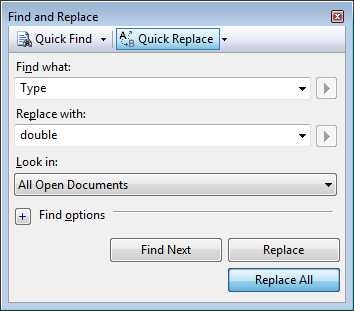 Templates
Fortunately, it can, with a concept called templates

	All you have to do is tell the compiler that Type is meant to be dictated by the programmer using the array class
Templates
Instead of using an array of int, let’s just define an arbitrary type
#ifndef ARRAY_H
#define ARRAY_H

#include <algorithm>

template <typename Type>
class Array {
    private:
        int array_capacity;
        Type *internal_array;
        int array_size;

    public:
        Array( int = 10 );
        int size() const;
        bool append( Type );
        // etc.
};

template <typename Type>
Array<Type>::Array( int n ):
array_capacity( std::max( 1, n ) ),
internal_array( new Type[array_capacity] ),
array_size( 0 ) {
    // does nothing
}
template <typename Type>
int Array<Type>::size() const {
    return array_size;
}

template <typename Type>
bool Array<Type>::append( Type obj ) {
    if ( full() ) {
        return false;
    }

    // currently, entries 0, ..., array_size – 1
    // are occupied
    internal_array[array_size] = obj;
    ++array_size;
    return true;
}
Templates
Note that template <typename Type> is simply a modifier for each structure, be it a function or class
Just like it is necessary that each function have a return type, any function or class declaration or definition must be prefixed by this statement if the structure uses templates
Templates
There is just one subtlety with friends:
template <typename Type>
class Array {
    // private and public member variables and member functions
    // Friends
    template <typename T>
    friend std::ostream &operator<<( std::ostream &, Array<T> const & );
};

template <typename T>
std::ostream &operator<<( std::ostream &out, Array<T> const &rhs ) {
    if ( rhs.empty() ) {
        out << "-";
    } else {
        out << rhs.internal_array[0];
    }

    for ( int i = 1; i < rhs.size(); ++i ) {
        out << " " << rhs.internal_array[i];
    }

    for ( int i = rhs.size(); i < rhs.capacity(); ++i ) {
        out << " -";
    }

    return out;
}
Templates
Now, in the main function, we would specify the type of the array:

#include <iostream>
#include "Array.h"

int main() {
	// Create an array of size 10
	Array<int> info( 10 );

	std::cout << "The size of the array is " << info.size() << std::endl;
	info.append( 42 );
	info.append( 91 );
	info.append( 35 );
	info.append( 83 );
	std::cout << "The size of the array is now " << info.size() << std::endl;
	std::cout << "The average and variance are " << info.average()
	          << " and " << info.variance() << std::endl;

	return 0;
}
Templates
If we had an array of doubles:

#include <iostream>
#include "Array.h"

int main() {
	// Create an array of size 10
	Array<double> info( 10 );

	std::cout << "The size of the array is " << info.size() << std::endl;
	info.append( 42.52 );
	info.append( 91.41 );
	info.append( 35.91 );
	info.append( 83.19 );
	std::cout << "The size of the array is now " << info.size() << std::endl;
	std::cout << "The average and variance are " << info.average()
	          << " and " << info.variance() << std::endl;

	return 0;
}
Testing
Our testing environment includes a program called a driver and we provide numerous testing input

	The driver instantiates an instance of the data structure and the testing input indicates how to manipulate it

	We provide one set of test cases—you will need to generate your own test cases, as well
Testing
The testing environment is made up of:
Testing
Download Array_tester.h and Array_driver.cpp from
	      http://ece.uwaterloo.ca/~dwharder/aads/Projects/src/
	and download Tester.h and ece250.h from
	      http://ece.uwaterloo.ca/~dwharder/aads/Projects/src/
	
	Place them all in the same directory as Array.h
Right-click on Header Files, select Add→Existing Item… and select the header (.h) files Array_tester.h, Tester.h and ece250.h
Right-click on Source Files, select Add→Existing Item… and select the C++ (.cpp) file Array_driver.cpp
Testing
Warning!

	IDEs such as Visual Studio, Eclipse, etc., only allow any one project to have exactly ONE source file that contains an

int main()

	function

	You must right-click on main.cpp under Source Files andselect Exclude From Project

	You will forget this and you will run into a frustrating error!!!!
Testing
Now when build your project, it will, again create an executable, but now we have pass the file int.in.txt as input

	Open a Command-line Window
The easiest way is to type cmd and press Enter in the Start menu:
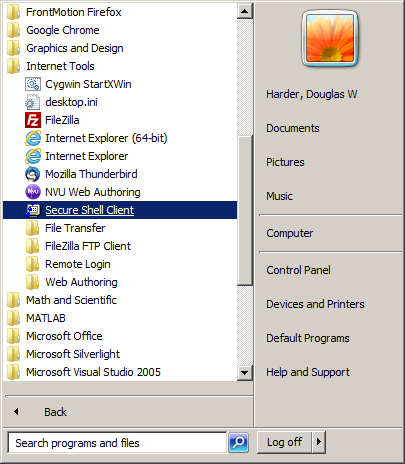 cmd
Testing
This launches a Command-line Window

	








	Change directory (cd) into the directory containing your source files:
C:\Users\dwharder\Documents\Visual Studio 2008\Projects\Lab0
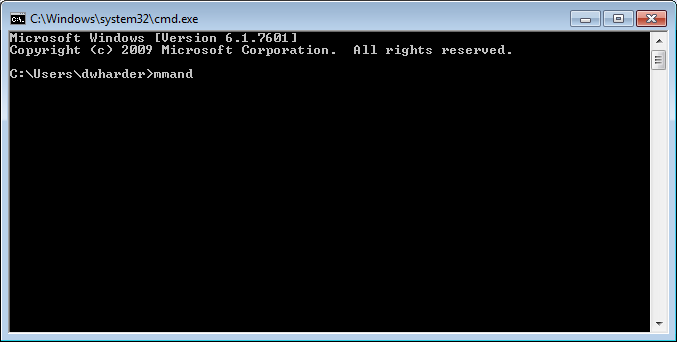 Testing
In the Debug sub-directory, there is an executable Lab0.exe

	When you execute this function, you are met with a prompt
		> Lab0.exe int
		1 % 
		
	You can now type in various commands

	Note:  the command-line argument int indicates we should be generating Array<int>
Alternatively, if you want Array<double>, use> Lab0.exe double
Testing
Two possible commands:
		new
		new: n

	When you execute this function, you are met with a prompt
		> Lab0.exe int
		1 % new: 3
		Okay
		2 %
		
	This creates a new instance of your Array class with the value 3 passed to the constructor
The same as calling Array *object = new Array( 3 );
Testing
Two other commands are:
		size n
		capacity n

	You can check that 
		2 % size 0
		Okay
		3 % capacity 3
		Okay
		4 %
These test:
  object->size() == 0
  object->capacity() == 3
Testing
Another command is
		append n b

	You can check that 
		4 % append 42 1 
		Okay
		5 % append 37 1 
		Okay
		6 % append 51 1 
		Okay
		7 % append 68 0 
		Okay
		8 %
These test:
  object->append( 42 ) == 1
  object->append( 37 ) == 1
  object->append( 51 ) == 1
  object->append( 68 ) == 0
Recall that 1 is true and 0 is false…
Testing
Other examples:
		at i n
		at! i

	You can check that 
		8 % at 1 37 
		Okay
		9 % at 2 51 
		Okay
		10 % at! 3 
		Okay
		11 %
These test:
  (*object)[1] == 37
  (*object)[2] == 51
and that (*object)[3] throws an exception
Testing
We can end with
		11 % delete 
		Okay
		12 % details 
		SUMMARY OF MEMORY ALLOCATION:
		  Memory allocated:   64
		  Memory deallocated: 64

		INDIVIDUAL REPORT OF MEMORY ALLOCATION:
		  Address  Using  Deleted  Bytes   
		  0x49860a0  new       Y        24
		  0x49860d0  new[]     Y        12
		13 % exit 
		Finishing Test Run
		>
The first calls
  delete object;
Testing
A list of all possible commands is always found at the top of the Array_tester.h file in the comments
 *   new             new Array()     create a new array with default capacity
 *   new: n          new Array( n )  create a new array with capacity n
 *   size n          size            the size equals n
 *   capacity n      capacity        the capacity equals n
 *   empty b         empty           empty() returns the Boolean value b
 *   full b          full            full() returns the Boolean value b
 *   sum n           sum             the sum of the entries is n
 *   prod n          prod            the product of the entries is n
 *   min n           min             the minimum entry is n
 *   min!            min             an underflow exception is thrown
 *   max n           max             the maximum entry is n
 *   max!            max             an underflow exception is thrown
 *   average d       average         the average of the entries is d
 *   average!        average         an underflow exception is thrown
 *   variance d      variance        the variance of the entries is d
 *   variance!       variance        an underflow exception is thrown
 *   std_dev d       std_dev         the standard deviation of the entries is d
 *   std_dev!        std_dev         an underflow exception is thrown
 *   at i m          operator[]      object[i] returns m
 *   at! i           operator[]      object[i] throws an out_of_range
 *   append n b      append          attempting to append n returns the Boolean value b
 *   clear           clear           empties the array--always succeeds as a test
 *   cout            cout << Array   print the Array (for testing only)
 *   assign          operator =      assign this Array to a new Array object
 *   summary                         prints the amount of memory allocated
 *                                   minus the memory deallocated
 *   details                         prints a detailed description of which
 *                                   memory was allocated with details
 *   !!                              use the previous command, e.g.  5 append 3
 *                                                                   6 !! 7         // same as append 7
 *   !n                              use the command used in line n  7 append 7
 *                                                                   8 !7 9         // same as append 9
Testing
If you ask for something incorrect, you get an error message:
		1 % new   
		Okay
		2 % append 52 1
		Okay
		3 % at 0 53
		Failure in instance[0]: expecting the value '53' but got '52'

	Suppose you forgot to implement an error condition:
		4 % at! 1
		Failure in instance[1]: expecting to catch an exception but nothing     was raised.
Testing
Now, you could enter these commands over and over again, or you could save these instructions in a text file and then redirect them as input to the interpreter
Our tests are provided to you as text files
Move the provided .txt files to the project Debug directory

	At the command line, type:
		> Lab0.exe int < int.in.txt
		> type int.out.txt
		> Lab0.exe double < double.in.txt
		> type double.out.txt
	Your output should be identical to the corresponding *.out.txt
Testing
Note:  If your code does not work, you are welcome to examine the sample solution at
	  http://ece.uwaterloo.ca/~dwharder/aads/Projects/0/src/Array.h

	The solution contains what would be reasonably considered to be the minimum amount of acceptable comments

	Note:  If you do not make a serious attempt to write your own implementation before you check the solution, you will have wasted your time… 
It would be much better for you and your friends if you asked your friends for help…
Going back to ecelinux
So, now we must try compiling this in Unix
First, we must move the files over

	To copy files between operatingsystems, we must use thefile-transfer protocol (ftp)
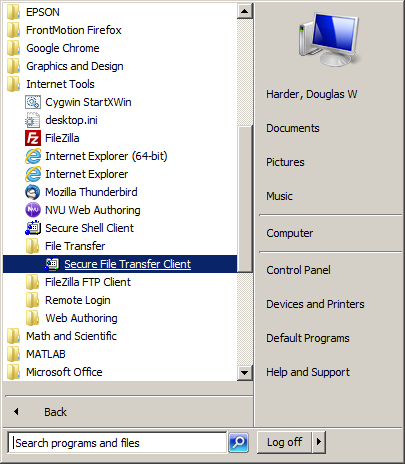 Going back to ecelinux
The easiest is if you still have the SSh window open, just select the ftp icon in the toolbar: 




	This opens an SSh Secure File Transfer window
Don’t worry about the left-hand local panel
Navigate to ece250/lab0 in the right-hand remote panel

	Now you can open a Windows Explorer window and drag-and-drop all of the .h, .cpp, and .txt files into the right-hand remote panel
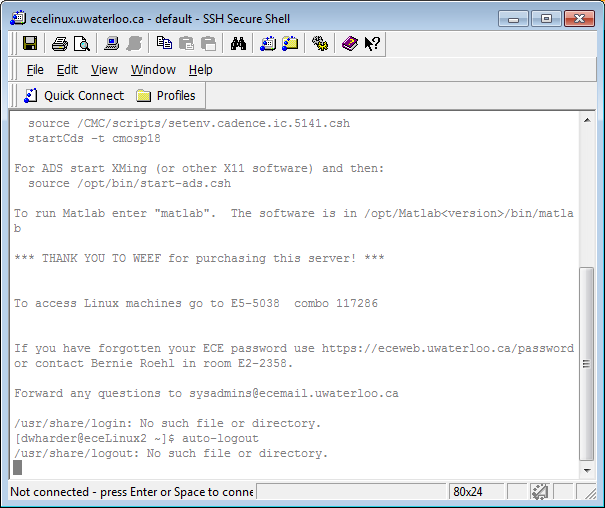 Going back to ecelinux
In your SSh shell, you can now see these files:
	$ pwd
	/home/dwharder/ece250/lab0
	$ ls
	a.out           Array.h        Array_driver.cpp
	Array_tester.h  double.in.txt  double.out.txt
	ece250.h        hello.cpp      int.in.txt	int.out.txt     Tester.h       main.cpp
	$ g++ Array_driver.cpp
g++ will overwritten the a.out file
Going back to ecelinux
We can test the files, too:
	$ ./a.out int < int.in.txt
	output...
	$ cat int.out.txt
	it should appear the same...

	If you want to be certain they’re the same, diff should have no output:
	$ ./a.out int < int.in.txt > output.txt
	$ diff int.out.txt output.txt
	$
Project submission
You are now ready to create your submission:
	$ tar –cvf uwuserid_p0.tar Array.h
	$ ls
	... uwuserid_p0.tar ...
	$ gzip uwuserid_p0.tar
	$ ls
	... uwuserid_p0.tar.gz ...

	You can now copy the files back to Windows by dragging and dropping them from the right-hand panel in ftp to your Windows file system
You might have to refresh tosee the newly created file
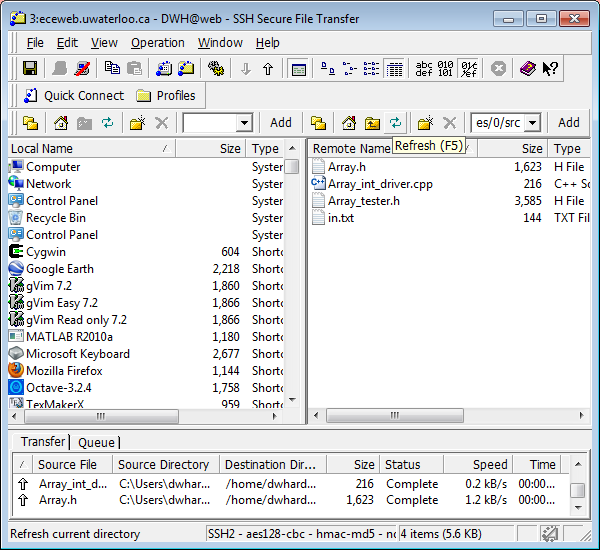 Recursion
Recursion is defined as when a the value of a function is defined in terms of other values of the function
The value of the function will be known for at least one point

	We will look at the factorial function and the Fibonacci numbers
Factorial function
There are two definitions of the factorial function:

		Explicit:


		Recursive:
Factorial function
In this case, the two implementations are:

double factorial( int n ) {
    double result = 1;

    for ( double i = 2; i <= n; ++i ) {
        result *= i;
    }

    return result;
}

double factorial_r( int n ) {
    if ( n <= 1 ) {
        return 1;
    } else {
        return n*factorial_r( n - 1 );
    }
}
Factorial function
Why double and not int or long?

		  231 – 1	= 2147483647
		        13!	= 6227020800
		  263 – 1	= 9223372036854775807
		        21!	= 51090942171709440000
Fibonacci numbers
There are two definitions of the Fibonacci numbers:

		Explicit:





		Recursive:
Fibonacci numbers
In this case, the two implementations are:

double fibonacci( int n ) {
    double phi = (std::sqrt(5.0) + 1.0)/2.0;

    double result = (
        std::pow( phi, n ) - std::pow( 1.0 - phi, n )
    )/std::sqrt( 5.0 );

    std::floor( result + 0.5 );
}

double fibonacci_r( int n ) {
    if ( n <= 2 ) {
        return 1;
    } else {
        return fibonacci_r( n - 1 ) + fibonacci_r( n - 2 );
    }
}
Fibonacci numbers
Why double and not int or long?

		  231 – 1	= 2147483647
		    F(47)	= 2971215073
		  263 – 1	= 9223372036854775807
		    F(93)	= 12200160415121876738
Trying it out…
In this case, the two implementations are:
#include <iostream>
using namespace std;

int main() {
    // print 17 digits of precision in the output
    cout.precision( 17 );

    for ( int i = 0; i <= 100; i += 1 ) {
        cout << "Explicit:  " << i << "! = " << factorial( i ) << endl;
        cout << "Recursive: " << i << "! = " << factorial_r( i ) << endl;
        cout << "Explicit:  F(" << i << ") = " << fibonacci( i ) << endl;
        cout << "Recursive: F(" << i << ") = " << fibonacci_r( i ) << endl;
    }

    return 0;
}
Trying it out…
How long does this take for you to run?
Usage Notes
These slides are made publicly available on the web for anyone to use
If you choose to use them, or a part thereof, for a course at another institution, I ask only three things:
that you inform me that you are using the slides,
that you acknowledge my work, and
that you alert me of any mistakes which I made or changes which you make, and allow me the option of incorporating such changes (with an acknowledgment) in my set of slides

						Sincerely,
						Douglas Wilhelm Harder, MMath
						dwharder@alumni.uwaterloo.ca